Energetski napitci
By Ante Markanović
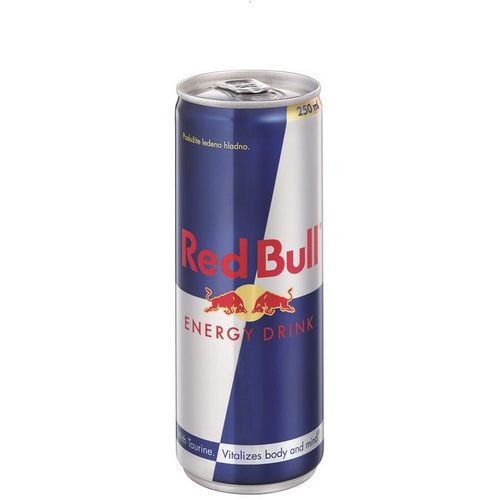 Što je zapravo energetsko piće
Izraz energetsko piće odnosi se na pića koja sadrže kofein i neke druge sastojke kao što su taurin, guarane i B vitamine u svrhu pružanja dodatne energije.
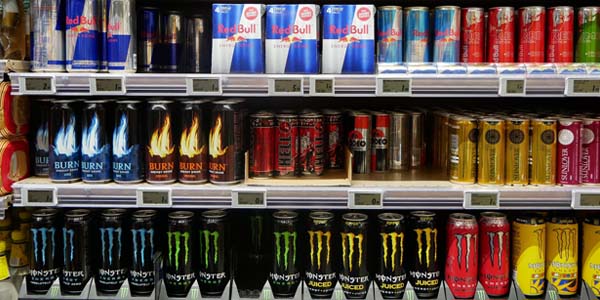 Zašto su energetska pića *privlačna
Proizvođači tvrde da njihovi proizvodi mogu:  
-povećati tjelesnu izdržljivost
-mentalnu
 -budnost 
 -koncentraciju  brzinu reakcije
  -stimulirati metabolizam
Najčešće ih konzumiraju:  učenici  mladi  studenti  sportaši  radoholičari.
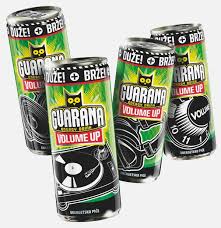 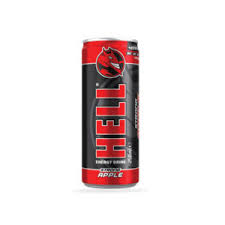 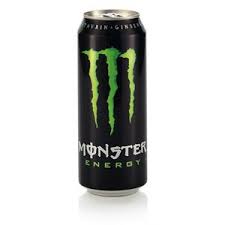 Sastojci:
taurin - ginseng – glukuronolakton – efedrin  šečeri – kofein – sol – masti – vitamin B – guarane
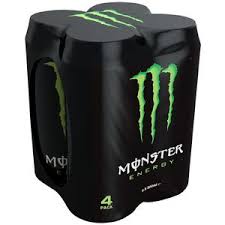 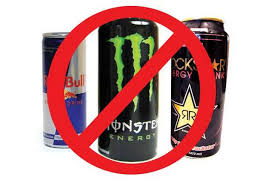 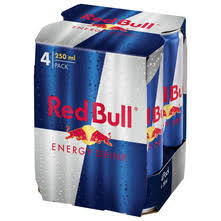 Vrste(’najpopularnijih’) energetskih pića
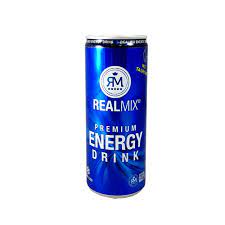 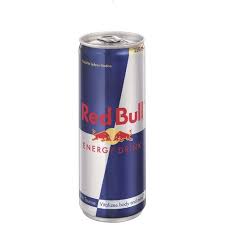 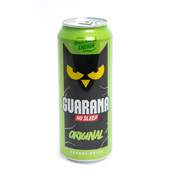 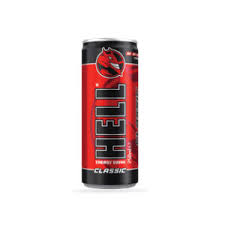 HELL
RED BULL
BURN 
MONSTER
BOOSTER
GUARANA
MATRIX
ROCKSTAR
REAL MIX
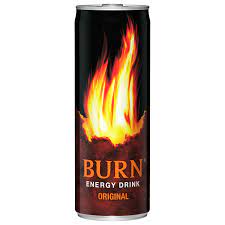 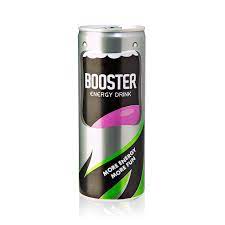 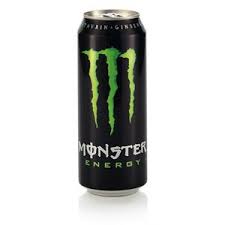 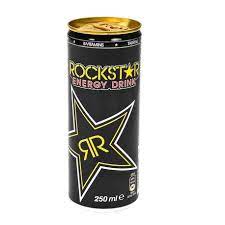 U kratko kako energetko piće utjeće na probavu(izlucivanje)
Zapravo je vrlo jednostavno, kofein ima največu ulogu u ostečenjima probavnog sustava kod energetskih pića. Kofein je diuretik – potiče izlučivanje tekućine iz organizma zbog čega može dovesti do dehidracije osobito za vrijeme fizičkog napora.
Hvala na pažnji pouka je da nas proizvođači lažu ali idalje se smije piti ako znamo mjeru.ANTE